The Ultimate Double Cross:
Presented By
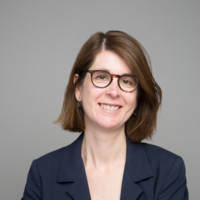 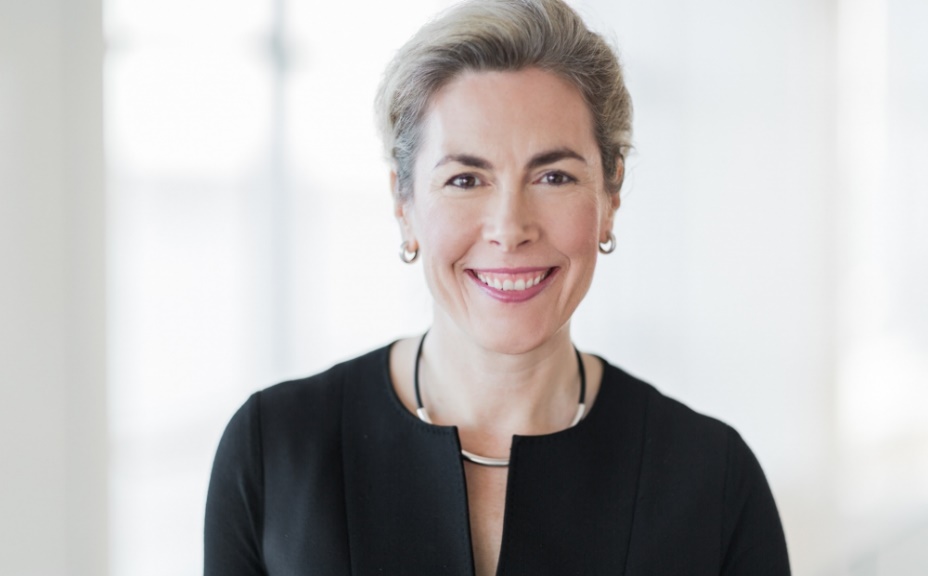 Anne Guichard
France
n3t - Notaires 3 Turbigo, anne.guichard@paris.notaires.fr
Catherine D.A. Watson Coles, Q.C., TEP
Canada
McInnes Cooper, catherine.watson@mcinnescooper.com
Presented By
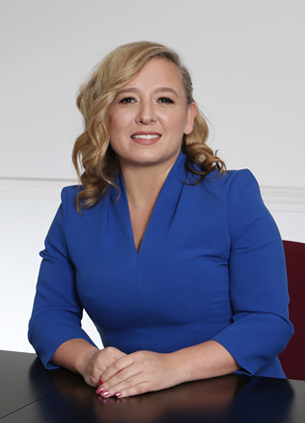 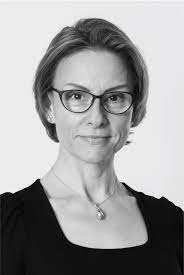 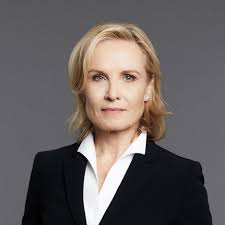 Rosie Schumm
England
Fosters LLP, rosie.schumm@forsters.co.uk
Marianne Kafena
England
Harbottle & Lewis LLP, Marianne.Kafena@harbottle.com
Tina Wüstemann
Switzerland
 Bär & Karrer Ltd.,  tina.wuestemann@baerkarrer.ch
Case Study
Heidi (aged 77) and Norman (aged 95) have been married for 40 years and live in your respective jurisdiction.  
This is their second marriage, and they did not enter into a pre- or post-nuptial agreement. 
They have one son together in his 40s, and Norman has two children in their 70s from his first marriage. Norman is British.
The matrimonial home is jointly owned and worth 10 million.
Heidi owns an investment property worth 2 million, savings accounts and stock and shares worth 800,000, rental income from the investment property and a 600,000 pension. 
Norman has 600,000 in investments, some annuities, receives dividends from stocks and shares 100,000 per year and has pension assets of unknown quantity. 
Together, they own a holiday home in Qatar worth 3 million.
Case Study
Norman suddenly left the matrimonial home a month ago and said he wanted a divorce. 
Norman moved into a high-end care home costing 2,000 per week despite being in good health. Heidi thinks this may have been motivated by Norman wanting to give the appearance of being unable to provide much/if any spousal maintenance to Heidi on divorce due to the extent of his own needs. 
Heidi is extremely distressed by the shock of the news of Norman’s intention to divorce her and has had to seek urgent mental health support. 
As the divorce has come relatively out of the blue, Heidi’s impression is that Norman’s children from his first marriage may be putting pressure on him to preserve their inheritance by means of divorcing Heidi.
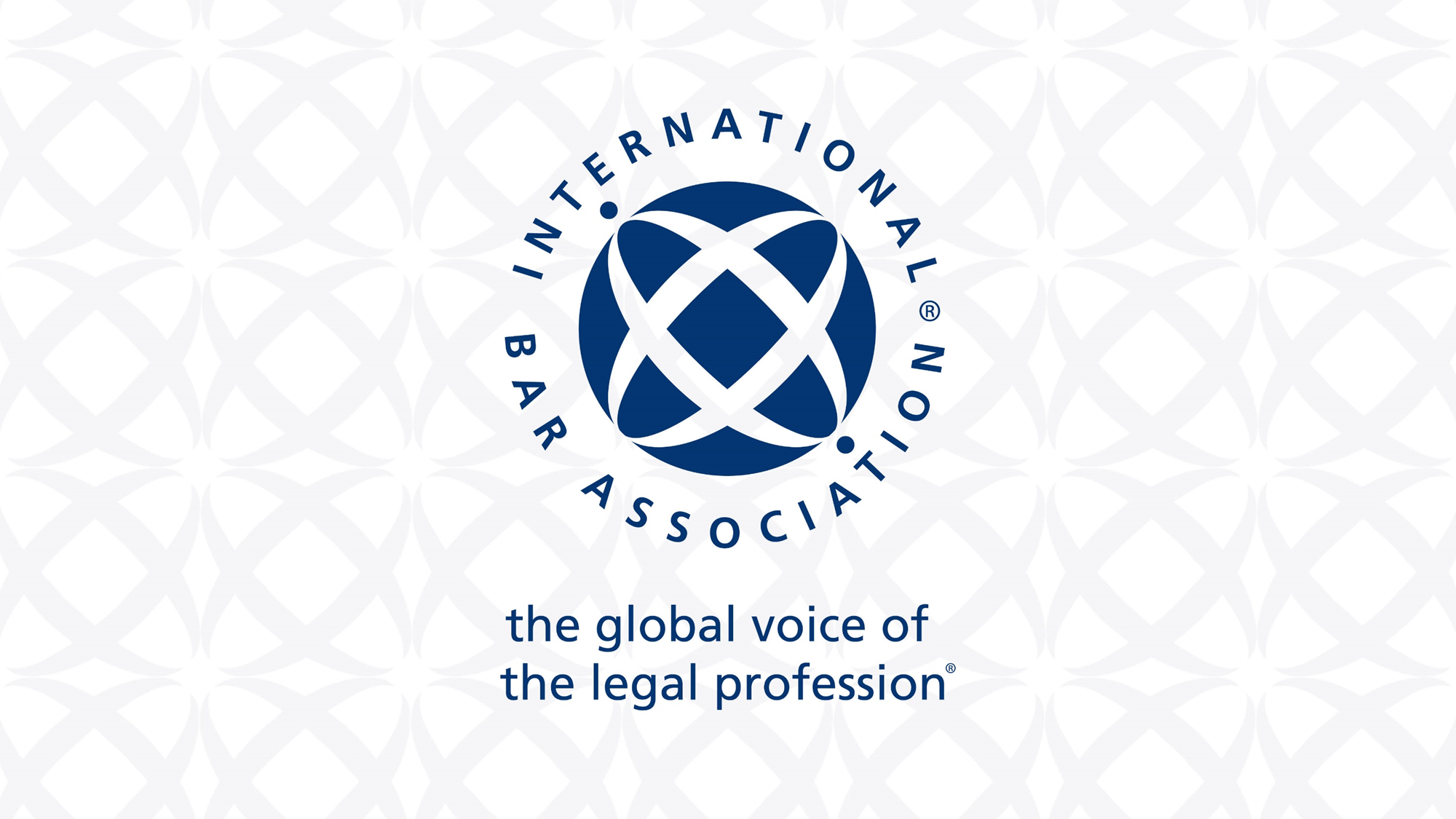 Questions
England: How do you generally plan for divorce and how do you generally plan for death in your jurisdiction? What are the pitfalls to avoid?
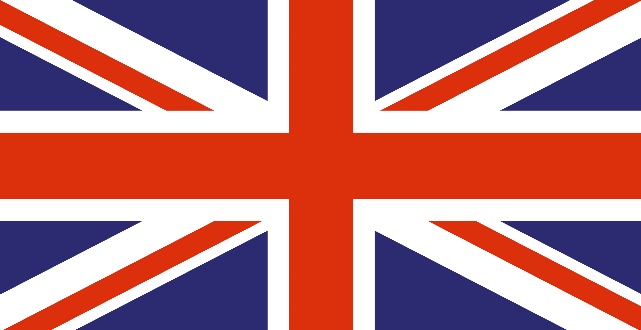 Planning for Divorce: Pre-nuptial agreements

Effective in determining what the situation on divorce will look like and helping the fallout practically and emotionally

Prenups are not strictly binding in the UK but will be given considerable weight provided that the prenup is fair and was freely entered into by both parties

Enables parties to ring-fence certain assets (e.g. inheritance or non-matrimonial property) to ensure greater certainty of outcome
England: How do you generally plan for divorce and how do you generally plan for death in your jurisdiction? What are the pitfalls to avoid?
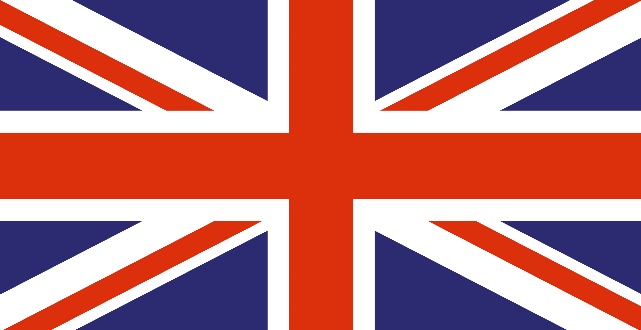 Without having planned for divorce

Parties’ assets are divided in accordance with the Section 25 factors (Matrimonial Causes Act 1973)

Starting point is 50:50 division of the assets (needs or non-matrimonial property can influence)

If parties are elderly – could try to delay the divorce in favour of making a claim under the Inheritance (Provision for Family and Dependants) Act 1975

Planning for Death

International wills
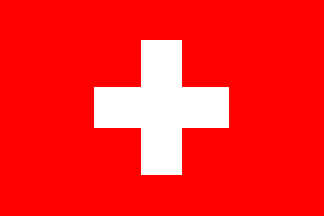 Switzerland: How do you generally plan for divorce and how do you generally plan for death in your jurisdiction? What are the pitfalls to avoid?
General Observations:

Often overlooked but important for couples with a connection to Switzerland is the matrimonial property regime

Determines how assets are divided up in case of dissolution of the marriage, i.e. both in the event of death or divorce

In case of Swiss divorce or if a spouse passes away with last residence in Switzerland, different succession and matrimonial property laws may apply

Various factors may be decisive for applicable law:
Residence
Nationality
Place of marriage
Location of assets
Potential divorce forum
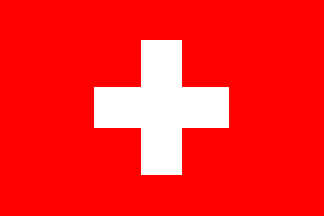 Switzerland: How do you generally plan for divorce and how do you generally plan for death in your jurisdiction? What are the pitfalls to avoid?
"Planning" for divorce:

Three-Pillar System:
	1. The division of matrimonial property
	2. Post-divorce maintenance
3. Sharing of pension schemes 

Planning Options - Pre-nuptial agreements (1)

Typical content:
Matrimonial property rights
Post-divorce maintenance
If combined with an inheritance agreement potential waivers of (Swiss forced heirship) rights
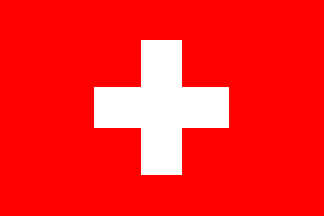 Switzerland: How do you generally plan for divorce and how do you generally plan for death in your jurisdiction? What are the pitfalls to avoid?
Planning Options - Pre-nuptial agreements (2)

Marital Property:
Possibility to foresee a different division of assets in case of death or divorce
A foreign prenup recognized in Switzerland as regards marital property
Post-Divorce Maintenance:
No choice of law option regarding post-divorce maintenance payments - subject to divorce law
Recent case law of the Swiss Supreme Court of 2019: Agreements on post-divorce maintenance valid in prenup but requires court approval
Pension Funds:
Mandatory entitlement to half of the other spouse' pension savings
In light of recent case law debated whether waiver possible in prenup
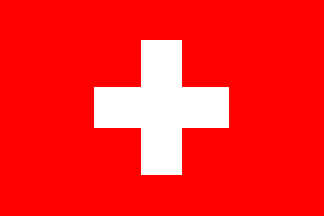 Switzerland: How do you generally plan for divorce and how do you generally plan for death in your jurisdiction? What are the pitfalls to avoid?
Planning Options – Trusts (3)

Foreign trusts recognized in Switzerland (Hague Trust Convention)
Treatment of (irrevocable, discretionary) trusts in context of Swiss divorce proceedings:
If funded prior to marriage: Other spouse not entitled to such assets
Transfers to trusts during the marriage:
Participation in Acquisitions: Claim if transfers made five years prior to start of Swiss divorce
Community of property: Argument that assets co-owned and transfers without consent invalid
Regardless of marital property regime: If settlor spouse has reserved powers/extensive control, trust assets could be disregarded
Trusts should only be considered when a prenuptial agreement is not an option (prevention better than cure)
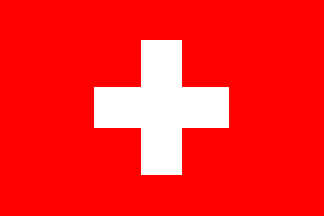 Switzerland: How do you generally plan for divorce and how do you generally plan for death in your jurisdiction? What are the pitfalls to avoid?
"Planning" for death:

Claims of the surviving spouse:
Matrimonial property claim
Inheritance claim
Pension funds
Testator with last domicile in Switzerland: Swiss succession law governs worldwide estate (CH not part of EU Succession Regulation but may be relevant for EU clients/clients with assets in EU)

Planning Options (1):

Last wills
Marital and inheritance agreements
Shareholders’ agreements
Choice of law
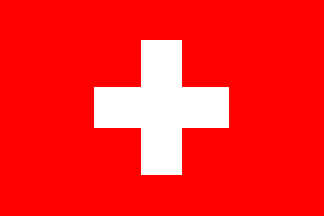 Switzerland: How do you generally plan for divorce and how do you generally plan for death in your jurisdiction? What are the pitfalls to avoid?
Planning Options (2):

Marital Agreement: Separation of property agreement shelters assets from matrimonial property claim
Choice of Law: E.g. opting for UK-Law to deprive spouse of forced heirship share
Inheritance Agreement: Transfer of property upon death to the contractual party / Heirs may renounce forced heirship right or all or part of their statutory rights
Investing in Real estate in Jurisdiction without forced heirship rules
Trusts/Lifetime dispositions to avoid forced heirship: In case of revocable trust vulnerable to attack or, in case of irrevocable trusts, if transfers made within 5 years prior to death of settlor spouse or to circumvent forced heirship share
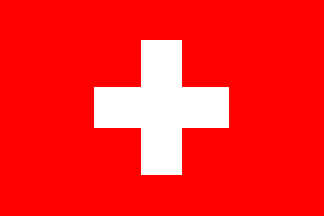 Switzerland: How do you generally plan for divorce and how do you generally plan for death in your jurisdiction? What are the pitfalls to avoid?
Pitfalls

Risk of formal invalidity abroad (independent representation, full disclosure, cooling off period)
State in Prenup that no change of matrimonial property law in case of relocation
Consider all relevant jurisdictions and involvement of foreign local counsel
Prenuptial agreement and inheritance contract can be combined – to avoid conflicts and unwanted surprises, same law should govern matrimonial property and inheritance rights 
Clients relocating to CH with foreign last will: Important to have explicit choice of foreign law
Formal invalidity in Switzerland (e.g. foreign inheritance waiver formally deficient)
Canada: How do you generally plan for divorce and how do you generally plan for death in your jurisdiction? What are the pitfalls to avoid?
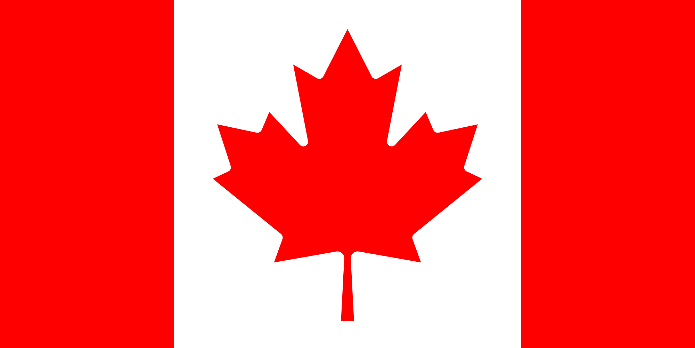 Family and Estates law in Canada are governed by the provinces and territories, as opposed to federally. Accordingly, there are provincial differences. Generally speaking, however, in most jurisdictions upon either death or divorce a spouse is entitled to 50% of the matrimonial property (generally, the property of both spouses combined, with certain exceptions)
 
Divorce:
 
Marriage Contracts are enforceable in Canada, provided certain formalities have been met. 
Absent a marriage contract, planning may include separate ownership, or the creation of various tax-planned and asset protection structures that keep non-matrimonial assets protected from the other spouse. ILA will be key in any planning related to matrimonial assets.
 
Death:
 
Common tools are wills, trusts, and ownership structures that transfer ownership to the surviving spouse with minimal Probate proceedings or other tax.  (For example, Joint Partner Trusts or  joint ownership)
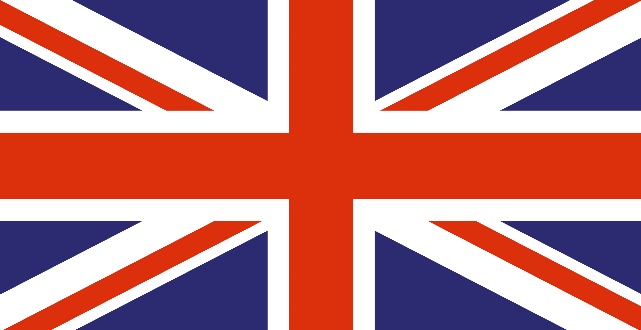 England: Would the two children from Norman’s marriage be better off if their father dies once the marriage is dissolved? Would it be effective for Heidi to stall the divorce in the hope that Norman dies? What happens if Heidi unexpectedly dies first, during the divorce procedure that she has stalled? Should Norman move to (or out) of England? Or to your jurisdiction? Or a Sharia Law jurisdiction?
Norman’s children’s finances if he dies post-divorce

They would be better off in one sense because Heidi will have her share already, meaning in theory there would be no vulnerabilities under the Inheritance Act 1975 as she would have her assets

If Heidi were to stall to make an Inheritance (Provision for Family and Dependants) Act 1975 claim on his estate, assets otherwise available to the children would be vulnerable

Alternatively, if Norman and Heidi could agree, they could remain married for tax planning reasons (which would have a positive effect on Norman’s children)
England: Would the two children from Norman’s marriage be better off if their father dies once the marriage is dissolved? Would it be effective for Heidi to stall the divorce in the hope that Norman dies? What happens if Heidi unexpectedly dies first, during the divorce procedure that she has stalled? Should Norman move to (or out) of England? Or to your jurisdiction? Or a Sharia Law jurisdiction?
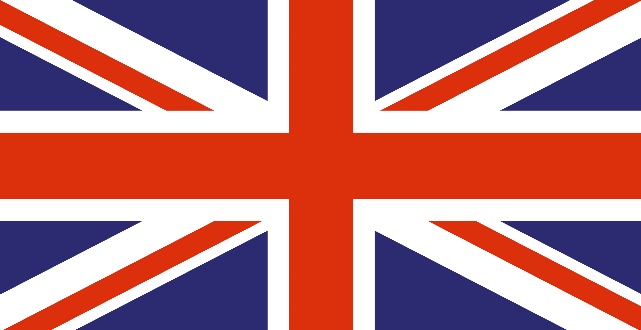 Effect of stalling the divorce

Would allow Heidi a moratorium in which to process matters emotionally

Makes opportunity to make an Inheritance Act 1975 claim more likely (Norman more likely to die the longer the divorce drags on) which may be a preferable course of action if a party expects to be able to obtain more under this Act (e.g. Heidi could retain her share but also potentially claim on Norman’s assets if inadequately provided for in his will and it transpired he had more assets)
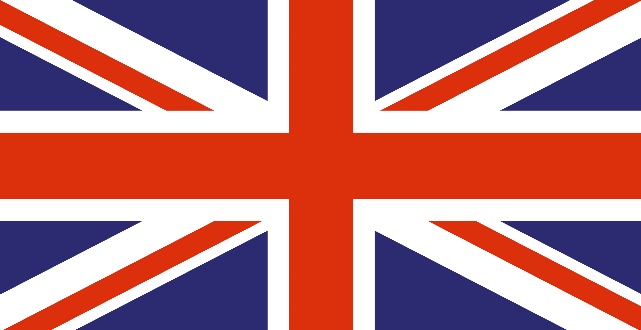 England: Would the two children from Norman’s marriage be better off if their father dies once the marriage is dissolved? Would it be effective for Heidi to stall the divorce in the hope that Norman dies? What happens if Heidi unexpectedly dies first, during the divorce procedure that she has stalled? Should Norman move to (or out) of England? Or to your jurisdiction? Or a Sharia Law jurisdiction?
Death before final divorce order

Spouses remain married until the final divorce order is made. 

Death before the final order means an order for financial provision, property adjustment or pension sharing is not effective/capable of being enforced

If a party dies during proceedings and inadequate provision has been made (by will or intestacy), it is possible for the surviving spouse to make a claim under the Inheritance Act 1975. 

Should Norman move out of England?

This would be unwise as it would complicate matters and the English courts will be stringent on the divorce here
Switzerland: Would the two children from Norman’s marriage be better off if their father dies once the marriage is dissolved? Would it be effective for Heidi to stall the divorce in the hope that Norman dies? What happens if Heidi unexpectedly dies first, during the divorce procedure that she has stalled? Should Norman move to (or out) of England? Or to your jurisdiction? Or a Sharia Law jurisdiction?
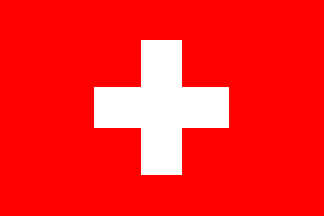 Under current law: Yes – Heidi would keep her matrimonial property claim but she would no longer be entitled to a share of Norman's estate (unless Norman provided for her explicitly in his last will)

It would be better to convince Norman not to get divorced at all as Heidi would retain marital claim and statutory share of the inheritance (1/2) resp. the forced heirship share (1/4)
But: Should Norman insist upon a divorce, it would make no difference if Heidi stalls ongoing divorce proceedings: If Norman dies after 1 January 2023, new law applies: Heidi loses forced heirship share no matter when final divorce decree or initiation of proceedings took place
Situation would only be different if divorce initiated this year and Norman dies this year – but: Divorce prior to 1 January 2023 only possible if Norman agrees or after two years of separation 
Norman can escape Swiss forced heirship claim of Heidi by making UK choice of law
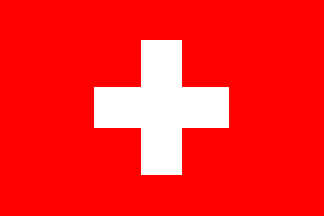 Switzerland: Would the two children from Norman’s marriage be better off if their father dies once the marriage is dissolved? Would it be effective for Heidi to stall the divorce in the hope that Norman dies? What happens if Heidi unexpectedly dies first, during the divorce procedure that she has stalled? Should Norman move to (or out) of England? Or to your jurisdiction? Or a Sharia Law jurisdiction?
Norman will be entitled to a matrimonial property share and a forced heirship share
Heidi has no possibility to deprive Norman of his forced heirship right by means of a choice of law as she is only Swiss citizen
Switzerland: Would the two children from Norman’s marriage be better off if their father dies once the marriage is dissolved? Would it be effective for Heidi to stall the divorce in the hope that Norman dies? What happens if Heidi unexpectedly dies first, during the divorce procedure that she has stalled? Should Norman move to (or out) of England? Or to your jurisdiction? Or a Sharia Law jurisdiction?
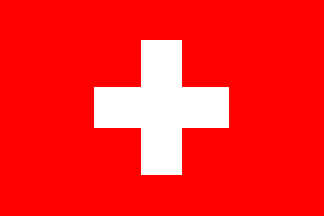 Swiss system is not fault based
Provided Swiss courts have jurisdiction they would be competent to deal with all financial issues:
Matrimonial property
Post-divorce maintenance
Sharing of pension schemes
	 	Swiss divorce law addresses these three questions separately (the result of each 			of these points may be taken into account in the calculation and lead to adjustments if 			fairness commands)
If a Swiss court has jurisdiction it would be competent to deal with their worldwide matrimonial property rights
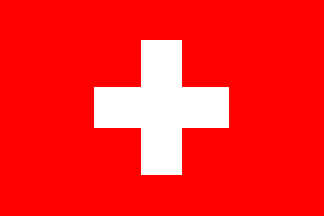 Switzerland: Would the two children from Norman’s marriage be better off if their father dies once the marriage is dissolved? Would it be effective for Heidi to stall the divorce in the hope that Norman dies? What happens if Heidi unexpectedly dies first, during the divorce procedure that she has stalled? Should Norman move to (or out) of England? Or to your jurisdiction? Or a Sharia Law jurisdiction?
What she would receive as a matrimonial property share depends largely on the property regime agreed by Heidi and Norman.
The default regime "participation in acquisitions"
The community of property
The separation of property
Very likely no post-marital maintenance  is owed (new case law: "life defining" marriage, no longer "45 Rule")
Swiss divorce not necessarily more advantageous than UK divorce if no prenup, very high standard of living and wealth of financially stronger spouse accumulated during marriage
Canada: Would the two children from Norman’s marriage be better off if their father dies once the marriage is dissolved? Would it be effective for Heidi to stall the divorce in the hope that Norman dies? What happens if Heidi unexpectedly dies first, during the divorce procedure that she has stalled? Should Norman move to (or out) of England? Or to your jurisdiction? Or a Sharia Law jurisdiction?
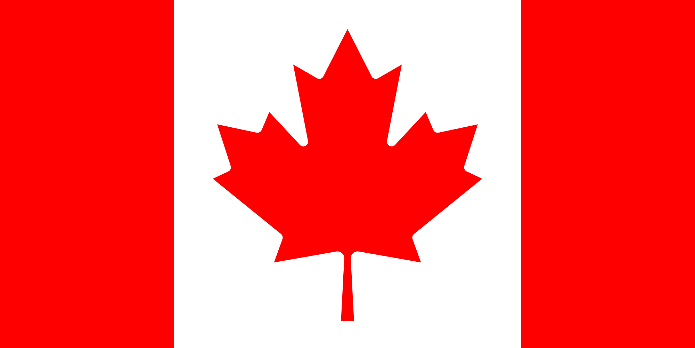 The children would only be better off with a post-divorce death in the sense that Heidi’s claims would have been fully adjudicated and settled, so they would have certainty in terms of what they would receive. Although rights on death and divorce are equal, there exists a possibility for a Dependent’s Relief claim in addition to a matrimonial claim in some instances.

The timing is otherwise relatively neutral for the two children, given that Heidi’s property division entitlements are exactly the same on death as they are on divorce. The exception would be Heidi’s right to receive survivorship pension income if Norman’s death occurred prior to divorce, but Norman‘s children will not benefit from such payments so this is not a relevant factor for them.
Canada: Would the two children from Norman’s marriage be better off if their father dies once the marriage is dissolved? Would it be effective for Heidi to stall the divorce in the hope that Norman dies? What happens if Heidi unexpectedly dies first, during the divorce procedure that she has stalled? Should Norman move to (or out) of England? Or to your jurisdiction? Or a Sharia Law jurisdiction?
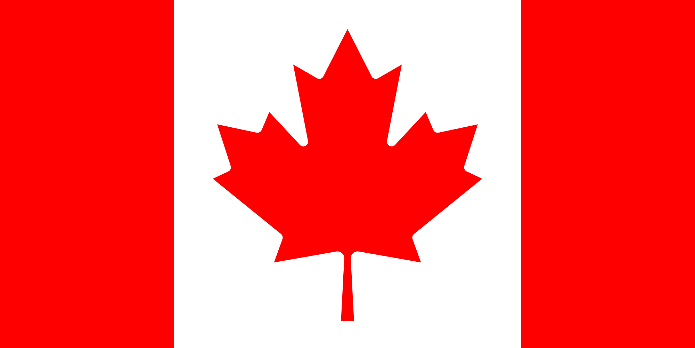 If Heidi stalls the divorce until Norman dies, she would be better off to the extent that she would continue to receive the survivorship portion of Norman’s pensions, but her property division rights are identical either way.   If she unexpectedly dies during the proceedings, the reverse it true.

If Norman moved jurisdiction as a result of separation, the separation would still be governed by Canadian law.  If Norman moved jurisdiction prior to his death, and died in a different jurisdiction, the Canadian courts would not take jurisdiction for administration purposes. The administration of the estate would be governed by the law of the new jurisdiction, with the exception of real property situate in Canada.
England: If life-time gifts of real property have been made by Heidi to Norman during the marriage, can Heidi get back any of these?
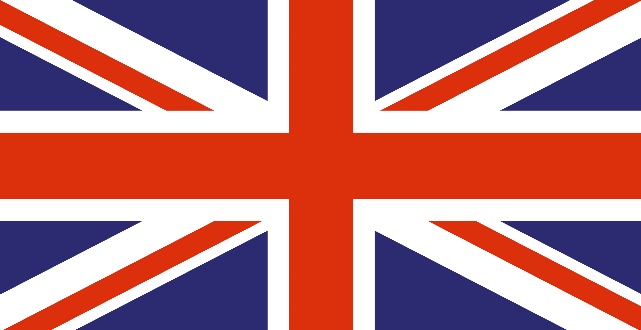 Any lifetime gifts of real property will likely have become ‘intermingled’ into the matrimonial ‘pot’ and will have become matrimonial property.

It would be difficult to get any lifetime gifts back, unless a pre-nuptial agreement is in place which determined that certain assets should be ring-fenced. 

If the lifetime gift is still there and exists (e.g. a work of art), then of course the value will be determined and the gift could be sold and the proceeds divided if that is what is agreed, but it will have been matrimonialised. 

If one party had bought the family home, because the matrimonial home has a special quality in English law, it would more than likely be deemed that both parties had an equal interest in it, particularly after a long marriage.
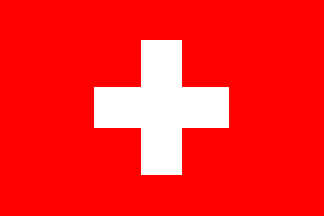 Switzerland: If life-time gifts of real property have been made by Heidi to Norman during the marriage, can Heidi get back any of these?
Principle: 
Swiss law does not provide for recovery of gifts between spouses if irrevocably gifted without conditions
A gift is not presumed

In connection with Real Estate:
If financing is not shared equally, the entry as co-owner in the land register cannot lead to the assumption that there is a gift up to half the value of the property
Interest bearing loan -  unless stated otherwise – regardless of matrimonial property regime
Default regime of Participation of Acquisitions: Proportionate claim of donor spouse as regards increase in value of property
Canada: If life-time gifts of real property have been made by Heidi to Norman during the marriage, can Heidi get back any of these?
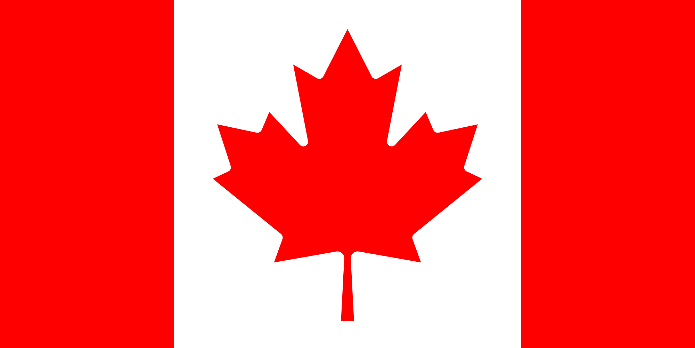 Canadian law does not have provision for the recovery of true gifts between spouses

Any gifts from one to the other would be included in matrimonial property and would be equally divided upon death or divorce
Shari’a: key considerations on marriage, divorce and succession
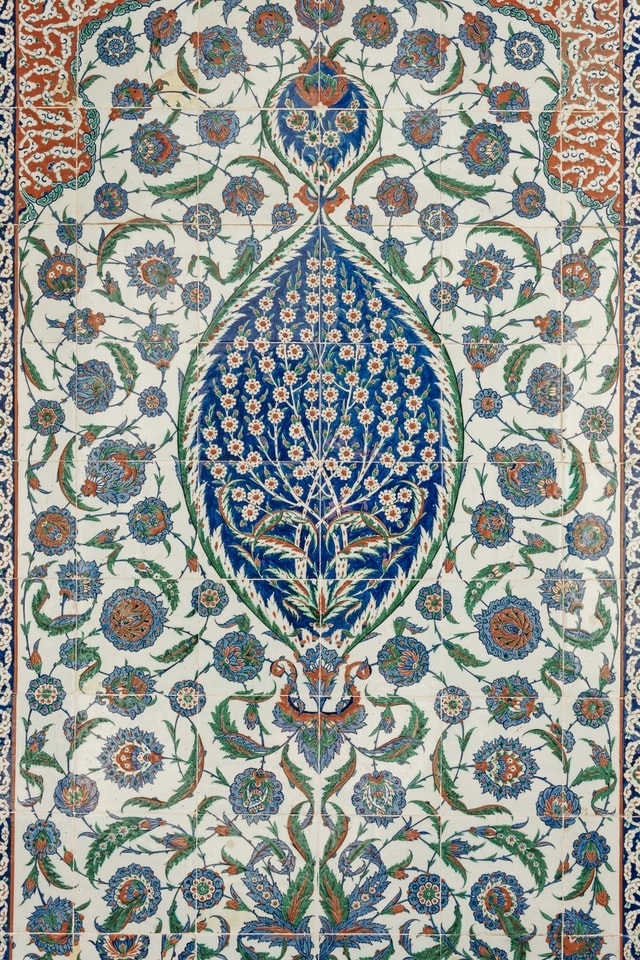 Understanding Shari’a: addressing common distortions

Shari’a in the UK:

Marriage
Divorce

Shari’a and succession: the international dimension and how it can inform nuptial arrangements 

Personal assets
Assets held within private structures
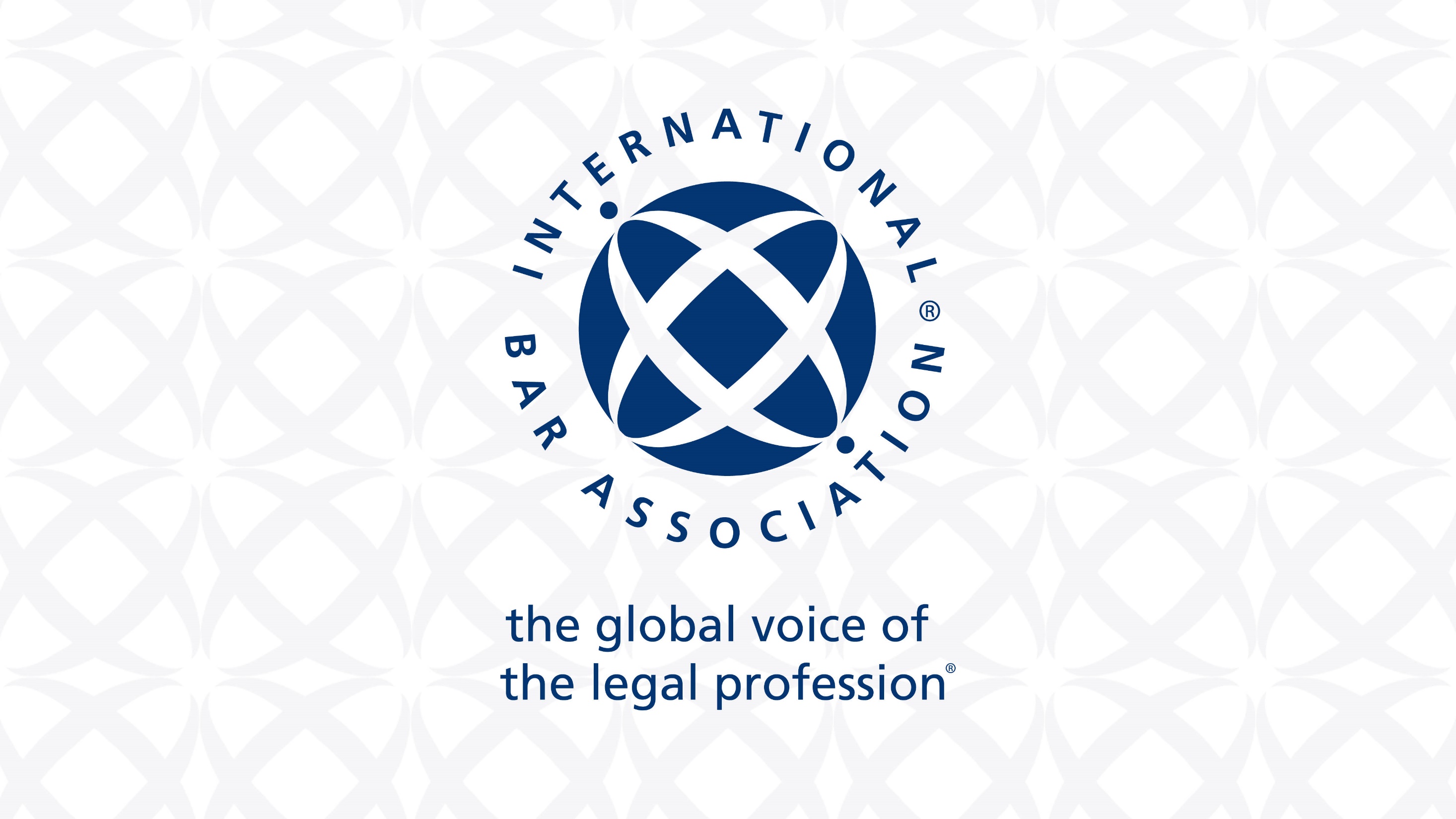